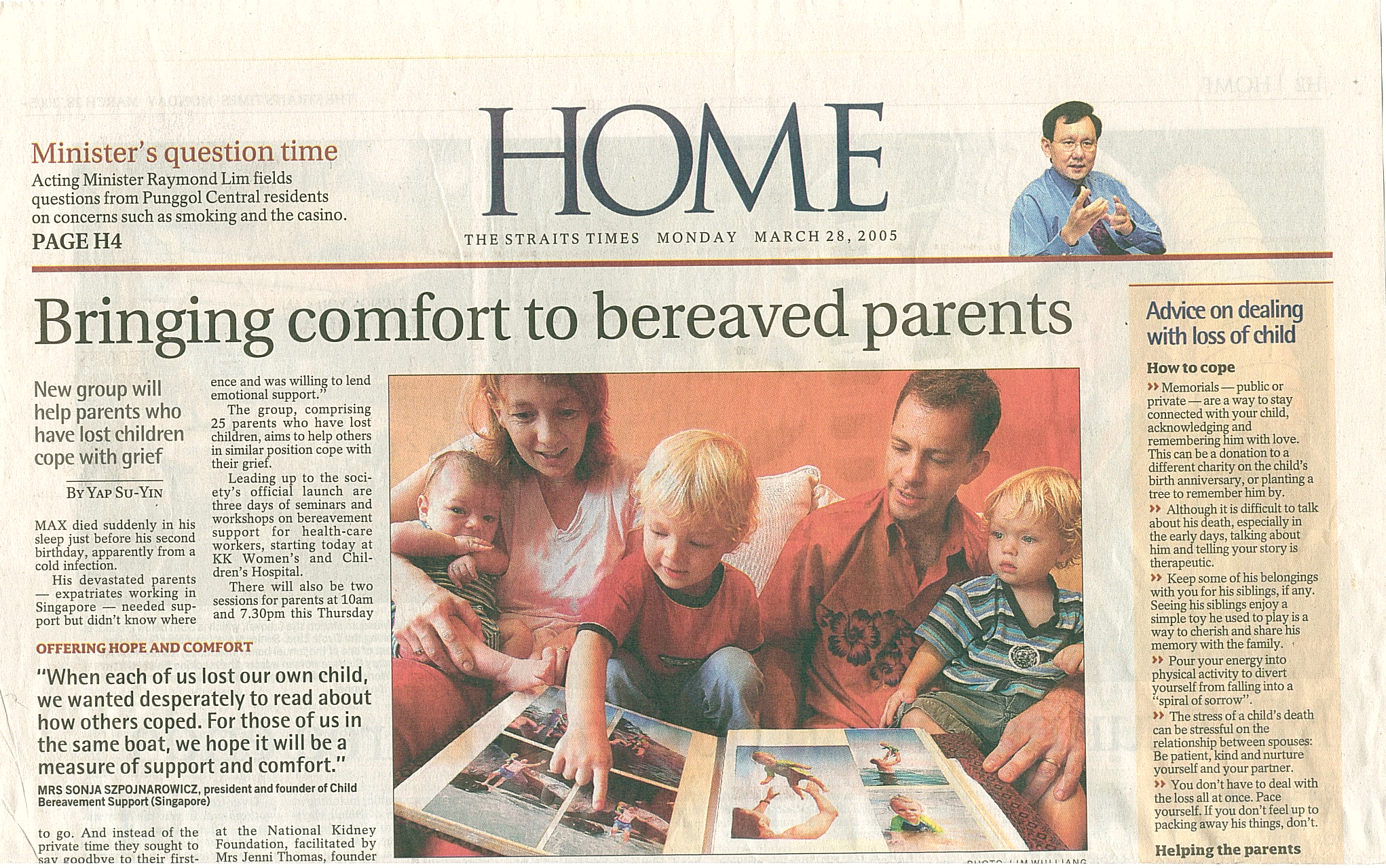 Straits Times HOME
28 March 2005
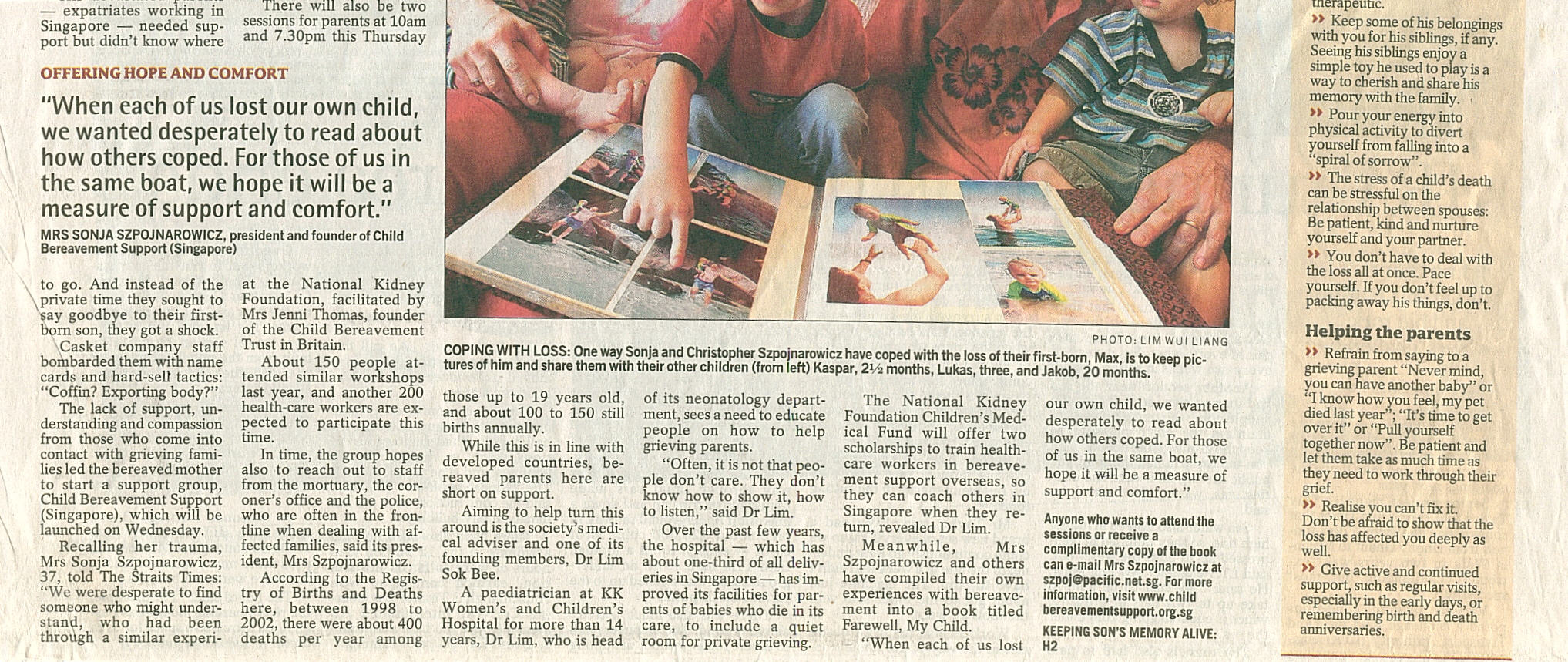